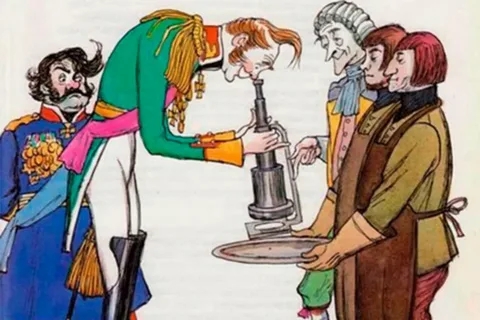 Александр у англичан
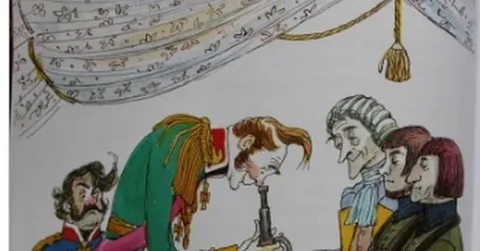 Англичане хвастаются своими достижениями
Казак Платов спит
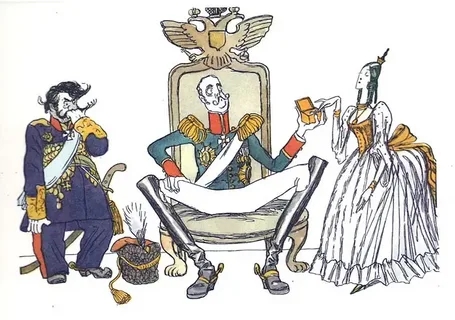 Платов не доволен государем
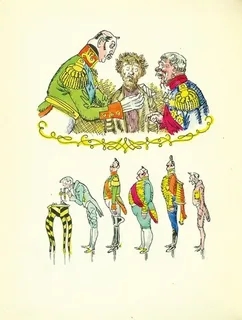 «Смотрины» блохи
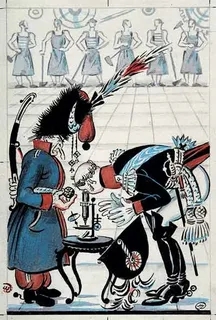 Платов не разделяет восхищения царя
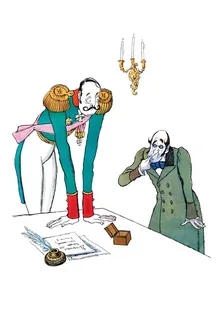 Размышления Николая
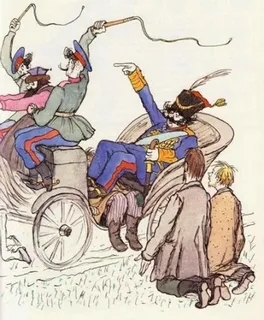 В дороге за мастером
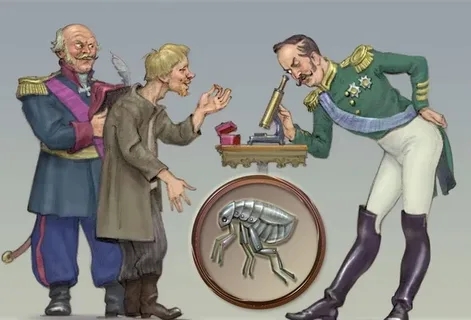 Левша у царя
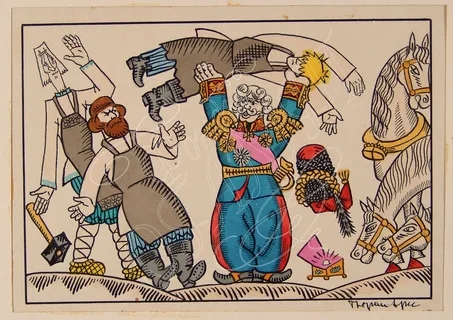 Слава Левше
Левша пьяный
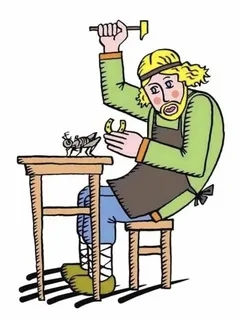 Левша куёт стальную блоху.
Левша куёт стальную блоху.
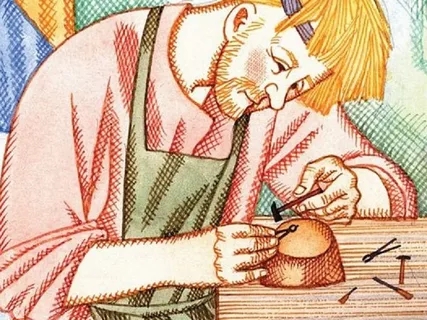 Левша куёт стальную блоху.
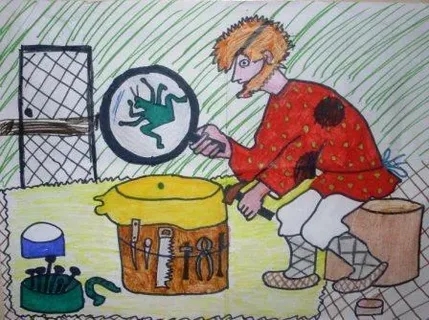 Левша куёт стальную блоху.